AI Progress = Leaderboards + Compute + Data + Algorithms
Leaderboard Timeline (Open Competitions)
Compute Power Timeline (“Zorch”)
Data Labeled Progression
Algorithm Model Progression
Preparing for the Future
IBM Code: CODAIT and MAX
Trust and Resilience
Call For Code (United Nations, Red Cross, Linux Foundation, IBM, etc.)
8/17/18
IBM Code #OpenTechAI
1
[Speaker Notes: IBM Code: http://ibm.com/code
CODAIT: http://codait.org/
MAX: https://developer.ibm.com/code/exchanges/models/
Call For Code: https://callforcode.org/

To reuse, send request to Jim Spohrer <spohrer@gmail.com>

To cite:
Spohrer J (2019) AI Progress = Leaderboards + Compurer + Data + Algorithms. URL = http://slideshare.net/spohrer/ai-progress-=-leaderboards-computer-data-algorithms-20180817-v3

Also cite:
Rouse WB, Spohrer JC (2018) Automating versus augmenting intelligence. Journal of Enterprise Transformation. 2018 Feb 7:1-21.

Posted here on 20180817: https://www.slideshare.net/spohrer/ai-progress-leaderboards-compute-data-algorithms-20180817-v3]
AI Timeline: Leaderboards Framework
Approx.
Year
Human
Level ->
Which experts would be really surprised if it takes less time…  and which experts really surprised if it takes longer?
8/17/18
(c) IBM 2017, Cognitive Opentech Group
2
[Speaker Notes: Expert predictions on HMLI: URL https://arxiv.org/pdf/1705.08807.pdf

2015 Pattern Recognition Speech: URL: http://spandh.dcs.shef.ac.uk/chime_challenge/chime2016/results.html
2015 Pattern Recognition Images: URL: http://www.image-net.org/
2015 Patten Recognition Translation: URL: http://www.statmt.org/wmt17/

2018 Video Understanding Actions: URL: http://www.thumos.info/home.html
> Also UCF101 http://crcv.ucf.edu/data/UCF101.php
2018 Video Understanding Context: URL: http://visualqa.org/challenge.html
2018 Video Understanding DeepVideo: URL: http://cs.stanford.edu/people/karpathy/deepvideo/

2021 Memory Declarative: URL: https://rajpurkar.github.io/SQuAD-explorer/
Also Allen AI Kaggle Science Challenge https://www.kaggle.com/c/the-allen-ai-science-challenge

2024 Reasoning Deduction: URL: http://www.satcompetition.org/

2027: Social Interaction Scripts: URL: https://competitions.codalab.org/competitions/15333

2030: Fluent Conversation Speech Acts: URL: http://convai.io/
2030: Fluent Conversation Intentions: URL: http://workshop.colips.org/dstc6/
2030: Fluent Conversation Alexa Prize: URL: https://developer.amazon.com/alexaprize

2033: Assistant & Collaborator Summarization: URL: http://rali.iro.umontreal.ca/rali/?q=en/Automatic%20summarization
2033: Assistant & Collaborator Debate: URL: http://argumentationcompetition.org/2015/

2036: Coach & Mediator General AI: URL: https://www.general-ai-challenge.org/
2036: Coach & Mediator Negotiation: URL: https://easychair.org/cfp/AT2017]
Compute Timeline: Every 20 years, compute costs are down by 1000x
$1T
AI Progress on Open Leaderboards
Benchmark Roadmap to solve AI/IA
Cost of Digital Workers
Moore’s Law can be thought of as lowering costs by a factor of a…
Thousand times lowerin 20 years
Million times lower in 40 years
Billion times lowerin 60 years
Smarter Tools (Terascale)
Terascale (2017) = $3K
Terascale (2020) = ~$1K
Narrow Worker (Petascale)
Recognition (Fast)
Petascale (2040) =  ~$1K
Broad Worker (Exascale)
Reasoning (Slow)
Exascale (2060) = ~$1K
Exascale (10**18)
Petascale (10**15)
Terascale (10**12)
$1B
Super ComputerCost
$1M
T
Mainframe Cost
Person AverageAnnual Salary
(Living Income)
Cost of Digital Worker
P
T
P
E
$1K
Smartphone Cost
E
Kiloscale (10**3)
Gigascale (10**9)
Megascale (10**6)
$1
1960
2000
2040
2020
1980
2060
2080
+/- 10 years
8/17/18
(c) IBM 2017, Cognitive Opentech Group
3
[Speaker Notes: What is beyond Exascale?  Zetta (21), Yotta (24)

Time dimension (x-axis) is plus or minus 10 years….

Daniel Pakkala (VTT)
URL: https://aiimpacts.org/preliminary-prices-for-human-level-hardware/

Dan Gruhl:
https://www.washingtonpost.com/archive/business/1983/11/06/in-pursuit-of-the-10-gigaflop-machine/012c995a-2b16-470b-96df-d823c245306e/?utm_term=.d4bde5652826
 
In 1983 10 GF was ~10 million.
 
That's 24.55 million in today's dollars.
 
or 2.4 billion for 1 TF in 1983
 
Today 1 TF is about $3k http://www.popsci.com/intel-teraflop-chip]
Compute Timeline: GDP/Employee
Lower compute costs translate into increasing productivity and GDP/employees for nations
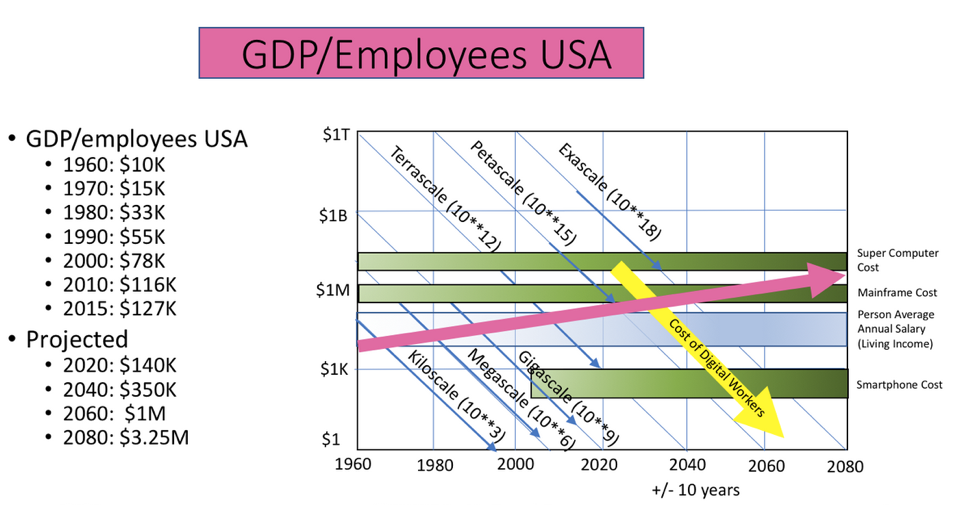 Increasing productivity and GDP/employees should translate into wealthier citizens
(Source)
AI Progress on Open Leaderboards
Benchmark Roadmap to solve AI/IA
8/17/18
(c) IBM 2017, Cognitive Opentech Group
4
[Speaker Notes: Source: http://service-science.info/archives/4741]
Data: 10 million minutes of experience
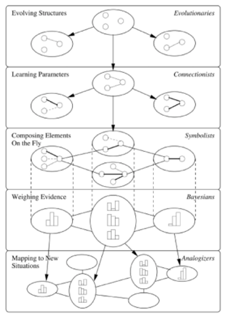 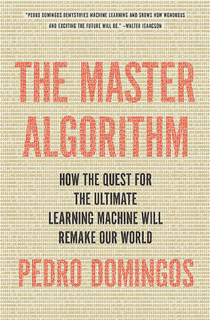 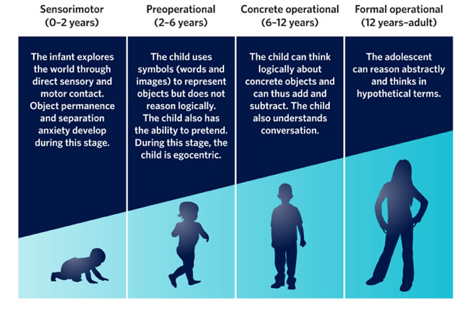 8/17/18
Understanding Cognitive Systems
5
Data: 2 million minutes of experience
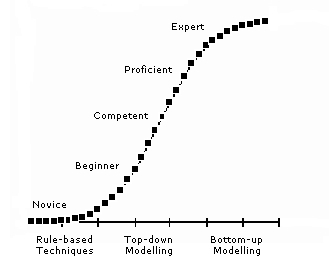 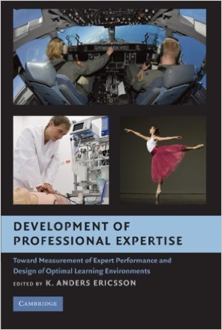 8/17/18
Understanding Cognitive Systems
6
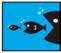 Value migrates
Hardware < Software < Data < Experience < Transformation
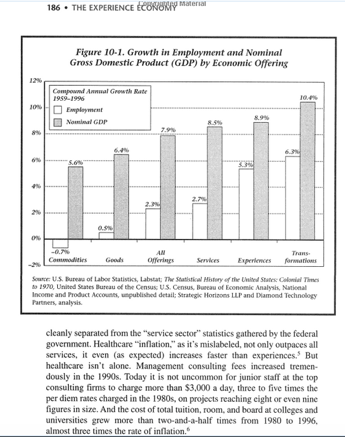 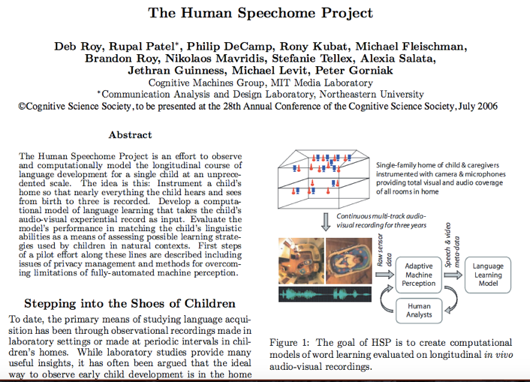 Life Log
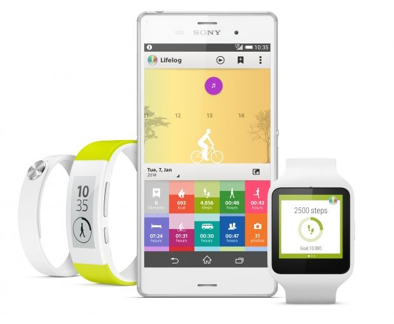 Pine & Gilmore (1999)
Transformation
Osati (2014) 
Experience
Roy et al (2006)  
Data
8/17/18
Understanding Cognitive Systems
7
[Speaker Notes: Where is the variety?   Hardware and even software standardizing into modules and algorithms….  Data will standardize next into categories and types…. Experience is where the uniqueness is, and variety and variability, and identity.


Pine and Gilmore – Experience Economy Book – Chapter 10 – Transformation Economy - https://www.amazon.com/Experience-Economy-Theater-Every-Business/dp/0875848192#reader_0875848192

Pine II, B. J.  & Gilmore, J. H. (1999). The experience economy: work is theatre & every business a stage. Harvard Business Press. pp: 186-189.  (Chapter 10 is about the transformation economy)

Osati, Sohrab (Dec 18, 2014)  Sony Lifelog App Gains GPS Support for Android Wear. SonyRumors.net
http://www.sonyrumors.net/2014/12/18/sony-lifelog-app-gains-gps-support-for-android-wear/

Roy, D., Patel, R., DeCamp, P., Kubat, R., Fleischman, M., Roy, B., ... & Levit, M. (2006). The human speechome project. In Symbol Grounding and Beyond (pp. 192-196). Springer, Berlin, Heidelberg.]
Algorithm Timeline: Short History
“Deep Learning” for“AI Pattern Recognition”
depends on massiveamounts of “labeled data”
and computing power
available since ~2012;

Labeled data is simplyinput and output pairs,
such as a sound and word,or image and word, orEnglish sentence and Frenchsentence, or road sceneand car control settings  – labeled data means havingboth input and output data
in massive quantities.

For example, 100K images
of skin, half with skincancer and half without tolearn to recognize presenceof skin cancer.
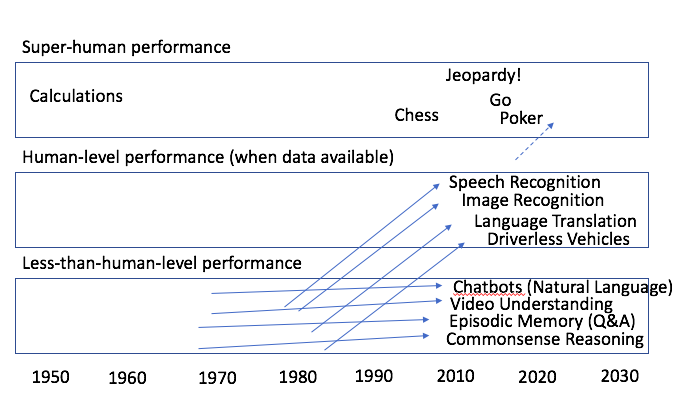 Dota 2
8/17/18
© IBM Cognitive Opentech Group (COG)
8
[Speaker Notes: 1950 Nathaniel Rochester (IBM) 701 first commercial computer that did super-human levels of numeric calculations routinely.  He worked at MIT on arithmetic unit of WhirlWind I programmable computer.

Dota 2 is most recent August 11, 2017 as a super-human game player in Valve Dota 2 competition – Elon Musk’s OpenAI result.


Miles Bundage tracks gaming progress: http://www.milesbrundage.com/blog-posts/my-ai-forecasts-past-present-and-future-main-post

DOTA2: https://blog.openai.com/more-on-dota-2/]
Future algorithms built from models:Models become instruction set of future
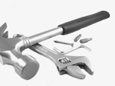 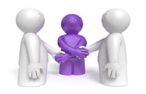 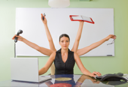 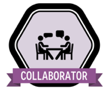 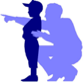 Cognitive
Tool
Cognitive
Assistant
Cognitive
Collaborator
Cognitive
Coach
Cognitive
Mediator
8/17/18
Understanding Cognitive Systems
9
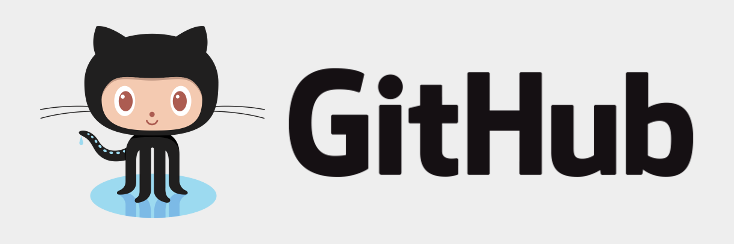 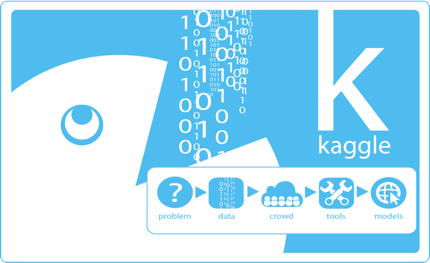 8/17/18
IBM Code #OpenTechAI
10
[Speaker Notes: GitHub – open source code – http://github.com
Kaggle – data and competitions – http://Kaggle.com
Leaderboard – AI an competitions -  https://www.slideshare.net/spohrer/leaderboards-80909263
Figure Eight – label data - https://en.wikipedia.org/wiki/Figure_Eight_Inc.
Open Source Guides – reader, contributor, committer, governance - https://opensource.guide/
GitHub is to knowledge in action (writing code) as Wikidedia is to knowledge in text (writing text)]
Prepare for AI Future
The challenge of data for AI models
1. Where do we get labeled data?
We create it: Figure Eight, Mechanical Turk, etc.
Do you have a GitHub account? Get it.
Yes: proceed
No: sign up
Do you program? Either OK, partnering is best.
Yes: Learn and do 3 R’s (read, redo, report)
Github master: Code, Content (Data), Community (IBM Code can help)
No: Learn to read and execute code with partner (T2T)
Do you have favorite AI leaderboards?
Yes: Learn and do 3 R’s (read, redo, report advances)
Kaggle master: Combine top decorrelated solution, new solution
No: Find a mentor with favorites, do together
Are you AI prepared? Do you know/do data, models, solutions?
Yes: Find favorite leaderboards you can do 3 R’s for today
Figure-Eight master: Labeled data that matters most
No: Wait until one model: one model that can do them all
Then rapidly rebuild in least time, energy (“zorch”), data, code
2. External/internal challenge?
10M minutes from birth to adult
2M minutes from novice to expert
Not just external states, but internal states are data as well…
3. AI models as ”data” instruction set
Computer’s have instruction sets
Arithmetic, Logic, etc.
Models are becoming instructions
Models are data/experience
8/17/18
© IBM Cognitive Opentech Group 2018
11
[Speaker Notes: Github registration URL: https://github.com/
Lukas Kaiser – one model that can do all leaderboard best - https://www.youtube.com/watch?v=8FpdEmySsuc
T2T URL: https://github.com/tensorflow/tensor2tensor
T2T iPython Notebook URL: https://colab.research.google.com/notebook#fileId=/v2/external/notebooks/t2t/hello_t2t.ipynb
One favorite that can do them all: https://www.youtube.com/watch?v=8FpdEmySsuc

URLs
Github: code, content (data), community – http://github.com
Kaggle: competition and leaderboards - http://Kaggle.com
Figure-Eight: lots of labeled data – http://figure-eight.com
Rapidly Rebuild: Danko Nicolic -  AI Kindergarten (Practopoesis) - https://www.youtube.com/watch?v=aMQCi3Sn2mE

Lukas Kaiser wants to get one model that can do all leaderboards – one model to do them all
Danko Nicolic wants to rapidly rebuild from scratch intelligent agents (that behave well socially with people)– rapid rebuilding]
Courses
Take free online cognitive classes today at cognitiveclass.ai
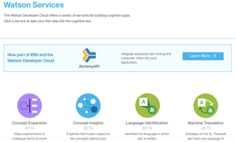 2015
“How to build a cognitive system for Q&A task.”
9 months to 40% question answering accuracy
1-2 years for 90% accuracy, which questions to reject
2025
“How to use a cognitive system to be a better professional X.”
Tools to build a student level Q&A from textbook in 1 week
2035
“How to use your cognitive mediator to build a startup.”
Tools to build  faculty level Q&A for textbook in one day
Cognitive mediator knows a person better than they know themselves
2055
 “How to manage your workforce of digital workers.”
Most people have 100 digital workers.
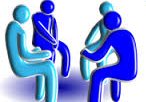 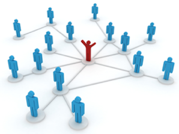 8/17/18
12
[Speaker Notes: Free online cognitive classe URL: https://cognitiveclass.ai/

Here is what I tell students....

... to try to provoke their thinking about the cognitive era:

    (0) 2015 - about 9 months to build a formative Q&A system - 40% accuracy;
        - another 1-2 years and a team of 10-20, can get it to 90% accuracy, by reducing the scope ("sorry that question is out of scope")
        - today's systems can only answer questions, if the answers are already existing in the text explicitly
        - debater is an example of where we would like to get to though in 5 years: https://www.youtube.com/watch?v=7g59PJxbGhY
        - more about the ambitions at  http://cognitive-science.info

    (1) 2025: Watson will be able to rapidly ingest just about any textbooks and produce a Q&A system 
        - the Q&A system will rival C-grade (average) student performance on questions

    (2) 2035 - above, but rivals C-level (average) faculty performance on questions

    (3) 2035 - an exascale of compute power costs about $1000 
        - an exascale is the equivalent compute of one person's brain power (at 20W power)

    (4) 2035 - nearly everyone has a cognitive mediator that knows them in many ways better than they know themselves 
         - memory of all health information, memory of everyone you have ever interacted with, executive assistant, personal coach, process and memory aid, etc.

    (5) 2055 - nearly everyone has 100 cognitive assistants that "work for them" 
        - better management of your cognitive assistant workforce is a course taught at university

In 2015, we are at the beginning of the beginning or the cognitive era...

In 2025, we will be middle of beginning... easy to generate average student level performance on questions in textbook....

In 2035, we will be end of beginning (one brain power equivalent)... easy to generate average faculty level performance on questions in textbook....

    http://www.slideshare.net/spohrer/spohrer-ubi-learn-20151103-v2

By 2055, roughly 2x 20 year generations out, the cognitive era will be in full force.

Cellphones will likely become body suits - with burst-mode super-strength and super-safety features:

 Suits - body suit cell phones  

Cognitive Mediators will read everything for us, and relate the information to  us - and what we know and our goals.

Think combined personal coach, executive assistant, personal research team....

The key is knowing which problem to work on next - see this long video for the answer - energy, water, food, wellness -  and note especially the wellness suit at the end:

    https://www.youtube.com/watch?v=YY7f1t9y9a0&index=10&list=WL

Do not be put off by the beginning of the video - it is a bit over hyped and trivial, to say the leasat... but the projects are really good if you have the patience to watch.]
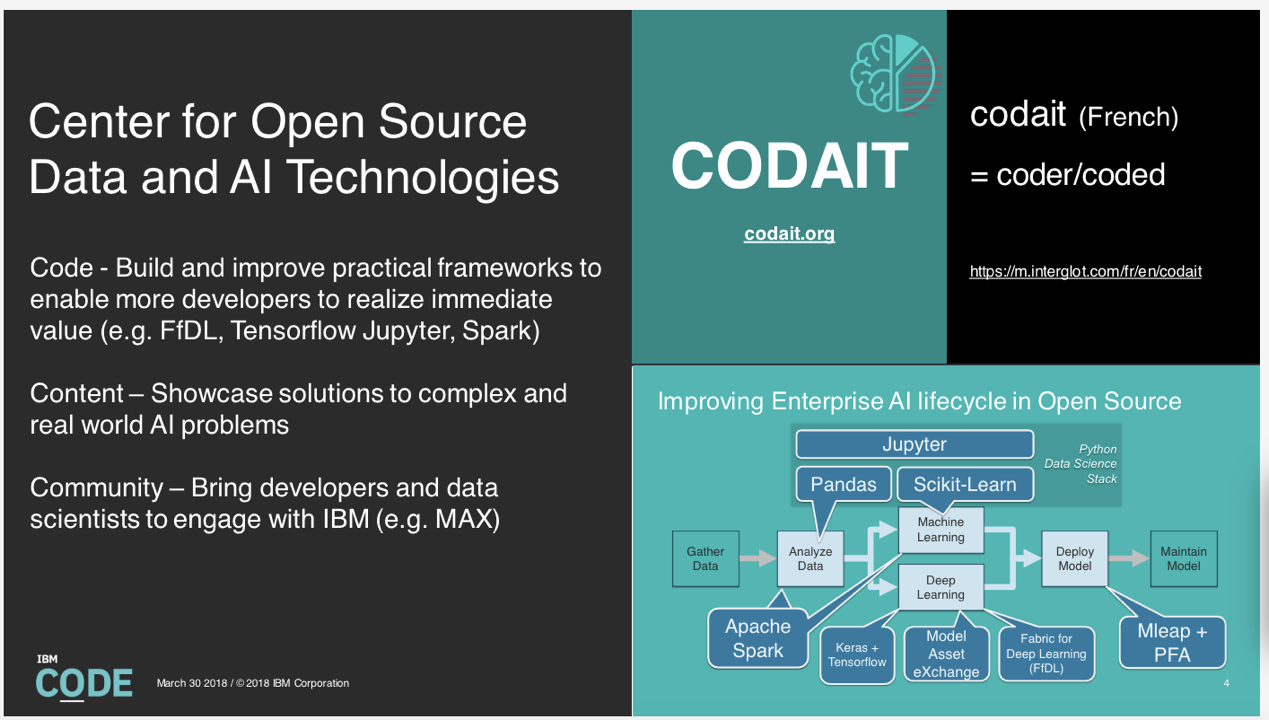 8/17/18
IBM Code #OpenTechAI
13
[Speaker Notes: Source: Vijay Bommireddipally (CODAIT Director) and Fred Reiss (CODAIT Chief Architect)]
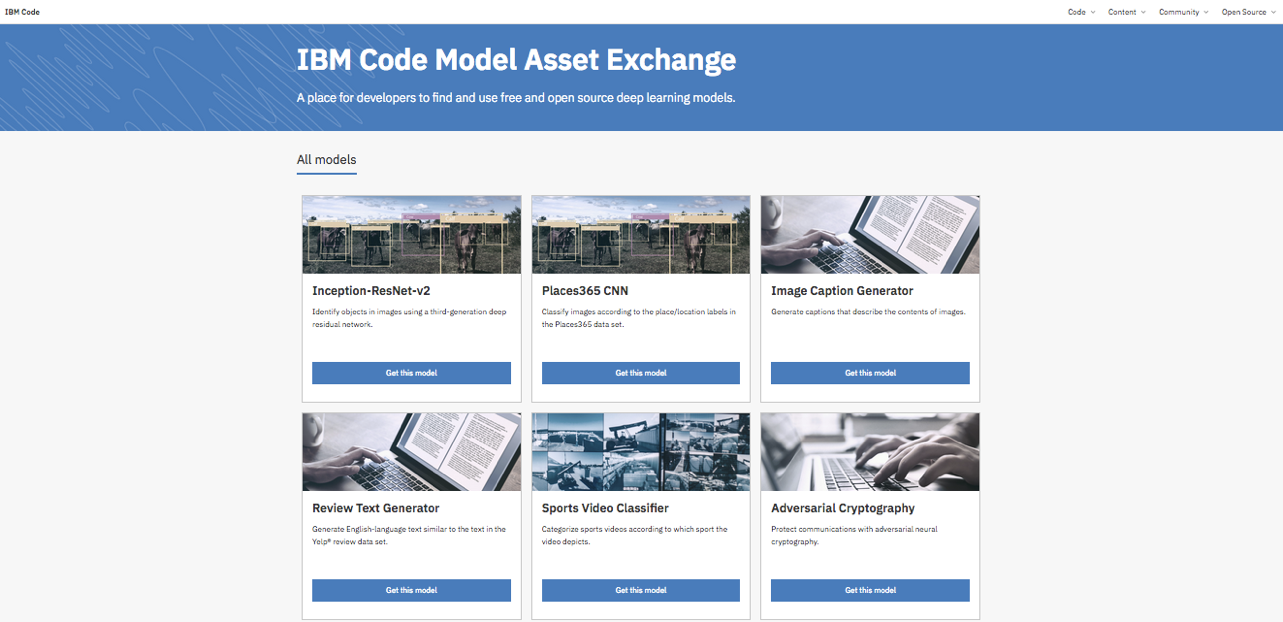 8/17/18
IBM Code #OpenTechAI
14
Better Building Blocks
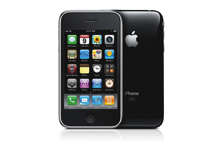 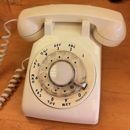 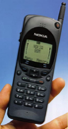 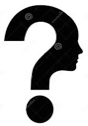 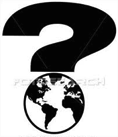 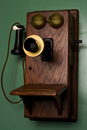 1995
2035
2015
1955
1975
2055
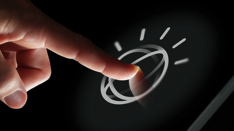 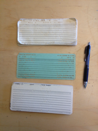 8/17/18
15
[Speaker Notes: The weakest link is what needs to be improved – according to system scientists.  Accessing help, service, experts is the weakest link in most systems.

By 2035 the phone may have the power of one human brain – by 2055 the phone may have the power of all human brains.

Before trying to answer the question about which types of sciences are more important – the ones that try to explain the external world or the ones that try to explain the internal world – consider this, slide that shows the different telephones that I have used in my life.  I grew up in rural Maine, where we had a party line telephone because we were somewhat remote on our farm in Newburgh, Maine.

However, over the years phones got much better…. So in 2035 or 2055, who are you going to call when you need help?]
“The best way to predict the future is to inspire the next generation of students to build it better”
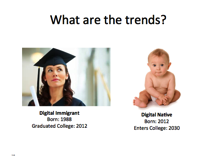 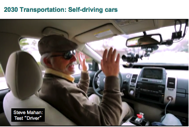 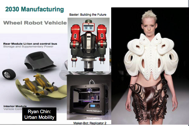 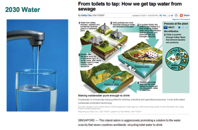 Transportation
Water
Manufacturing
Digital Natives
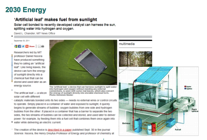 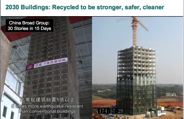 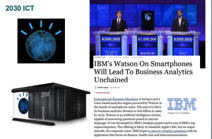 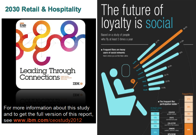 Energy
Construction
ICT
Retail
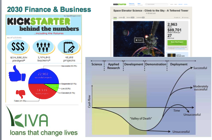 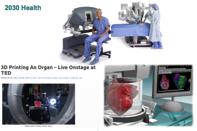 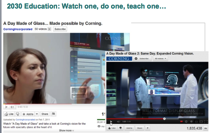 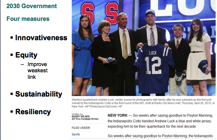 Finance
Healthcare
Education
Government
[Speaker Notes: By 2036, there will be an accumulation of knowledge as well as a distribution of knowledge in service systems globally.   We need to ensure as there is knowledge accumulation that service systems at all scale become more resilient.   Leading to the capability of rapid rebuilding of service systems across scales, by T-shaped people who understand how to rapidly rebuild – knowledge has been chunked, modularized, and put into networks that support rapid rebuilding.]
Trust: Two Communities
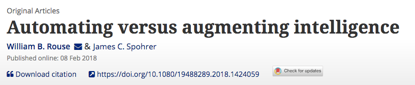 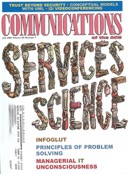 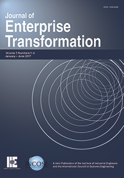 Special  Issue
AI Magazine?
Service
Science
OpenTech
AI
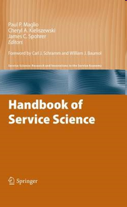 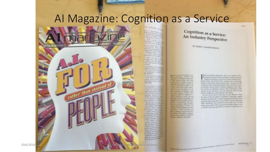 Handbook of
OpenTech AI?
Trust: 
Value Co-Creation,
Transdisciplinary
Trust: 
Ethical, Safe, Explainable,
Open Communities
8/17/18
IBM Code #OpenTechAI
17
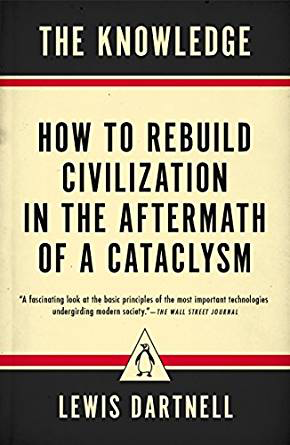 Resilience: Rapidly Rebuilding From Scratch
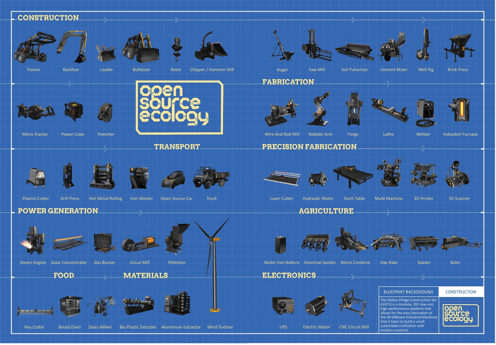 Dartnell L (2012) The Knowledge: How to Rebuild Civilization in the Aftermath of a Cataclysm. Westminster London: Penguin Books.
8/17/18
IBM Code #OpenTechAI
18
[Speaker Notes: URL Amazon: https://www.amazon.com/Knowledge-Rebuild-Civilization-Aftermath-Cataclysm-ebook/dp/B00DMCV5YS/

URL TED Talk:  https://www.youtube.com/watch?v=CdTzsbqQyhY

Citation: Dartnell L (2012) The Knowledge: How to Rebuild Civilization in the Aftermath of a Cataclysm. Westminster London: Penguin Books.

Jim Spohrer Blogs:
Grand Challenge: http://service-science.info/archives/2189
Re-readings: http://service-science.info/archives/4416]
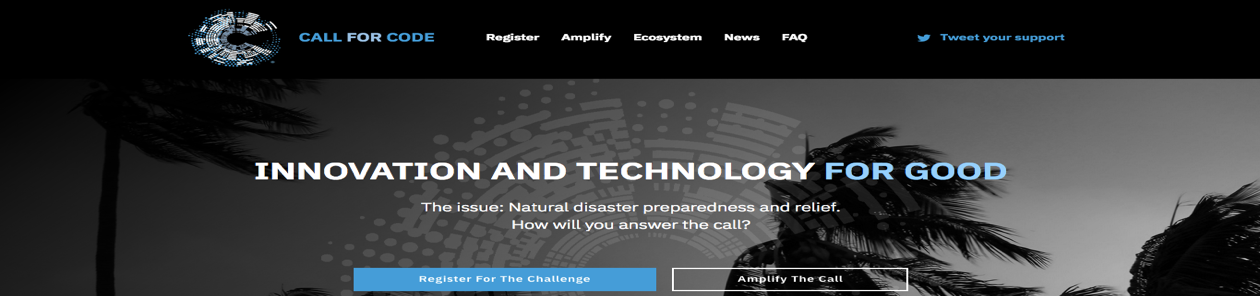 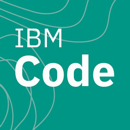 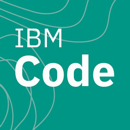 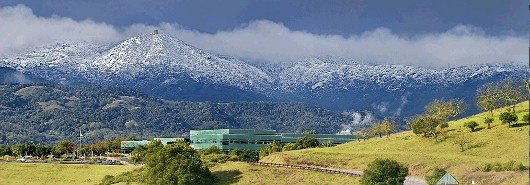 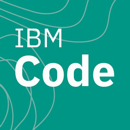 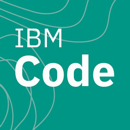 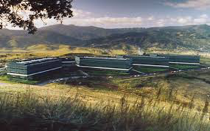 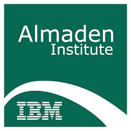 8/17/18
IBM Code #OpenTechAI
19
[Speaker Notes: IBM Code – http://ibm.com/code]